ВІКТОРИНАПовсякденне життя українців в першій половині ХІХ століття
Який тип поселення був найпоширеніший в українців у XIX столітті?
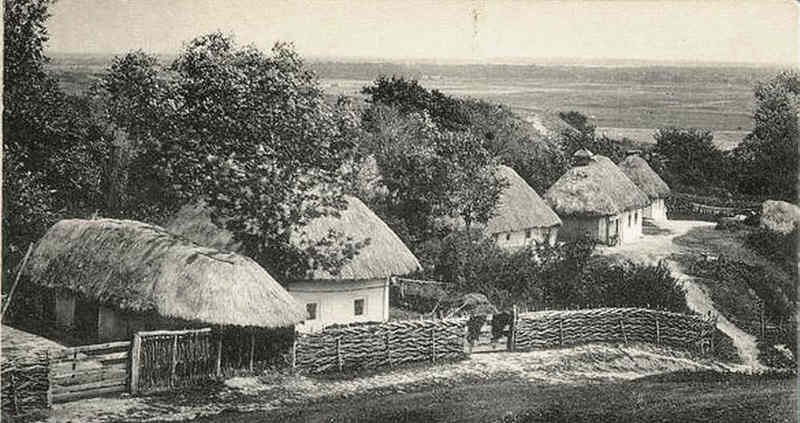 Село
Який тип поселення активно почав зростати в ХІХст.?
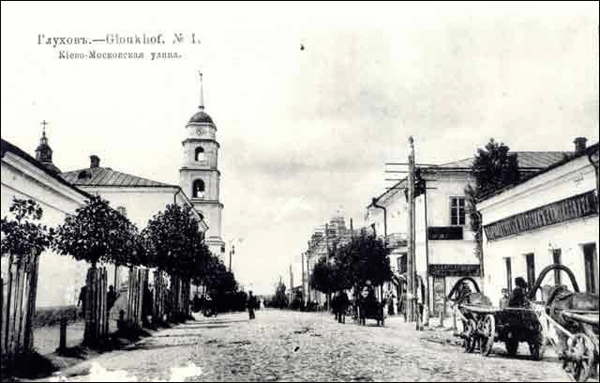 Місто
Як називалась в Україні “американська ферма”?
Хутір
Найпоширеніші типи хат українців?
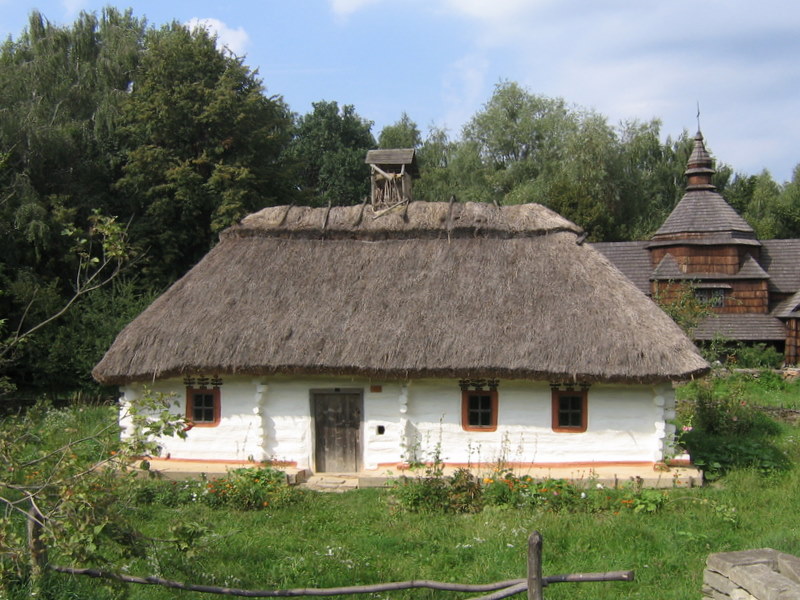 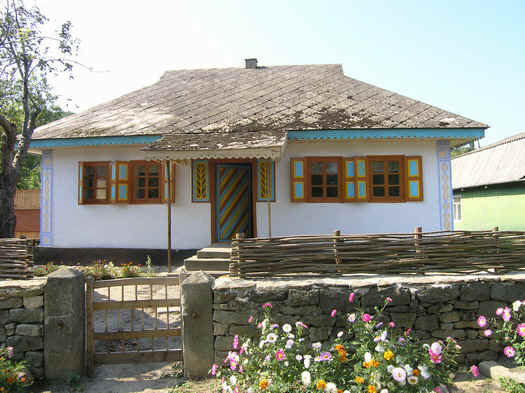 Двокамерна
Трикамерна
Які найкорисніші традиційні українські страви?
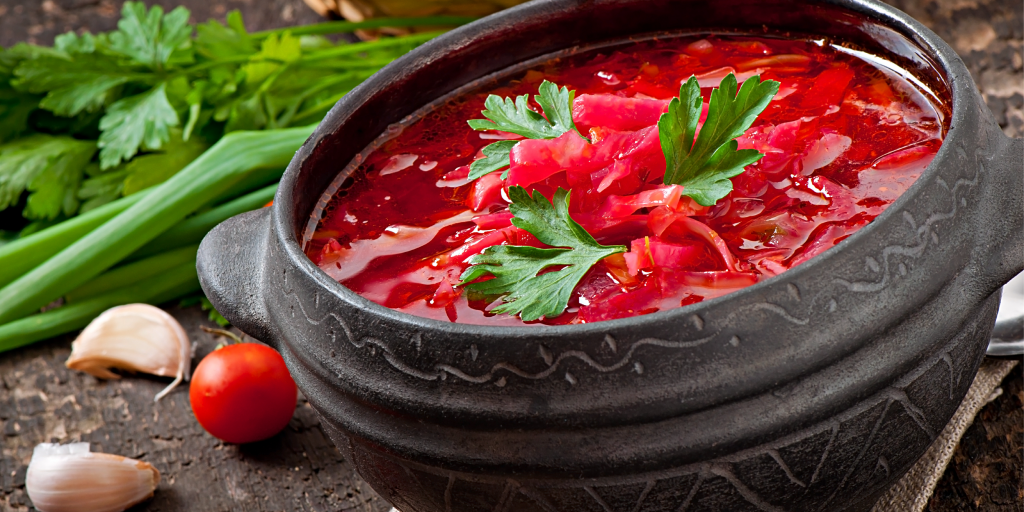 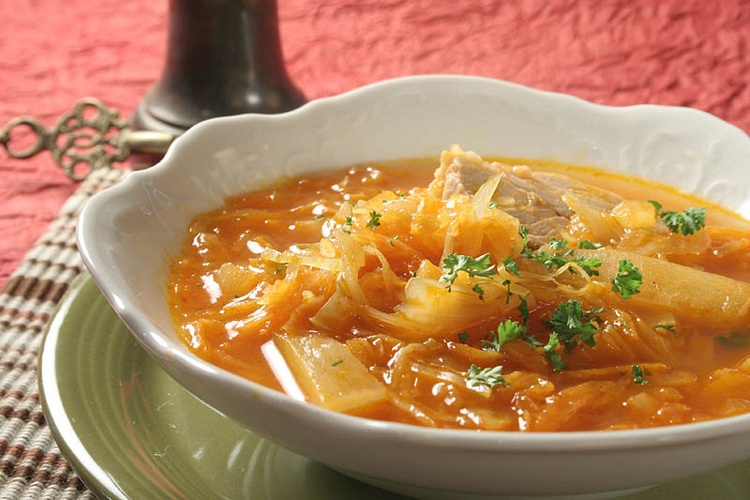 Борщ
Капусняк
Святкові українські страви?
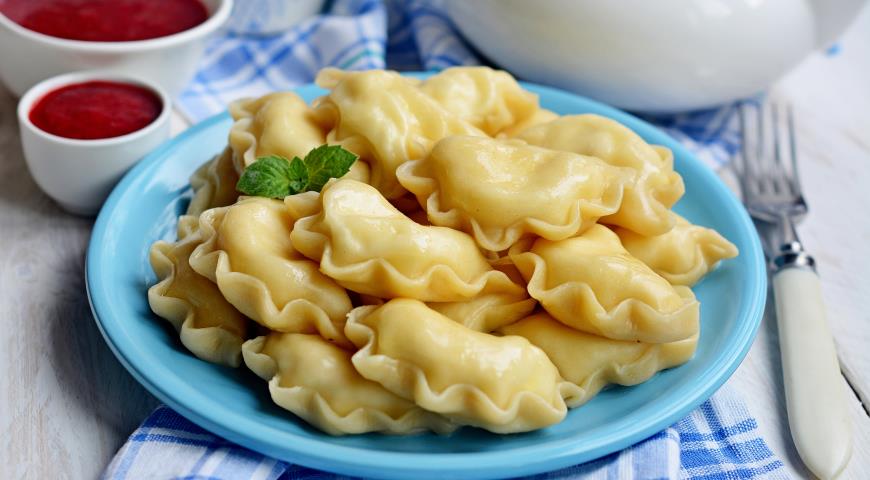 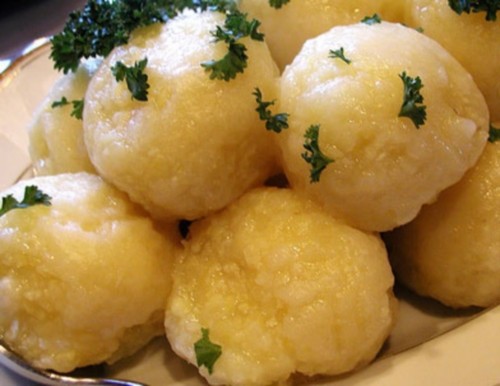 Вареники
Галушки
Як називався ритуальний та святковий хліб?
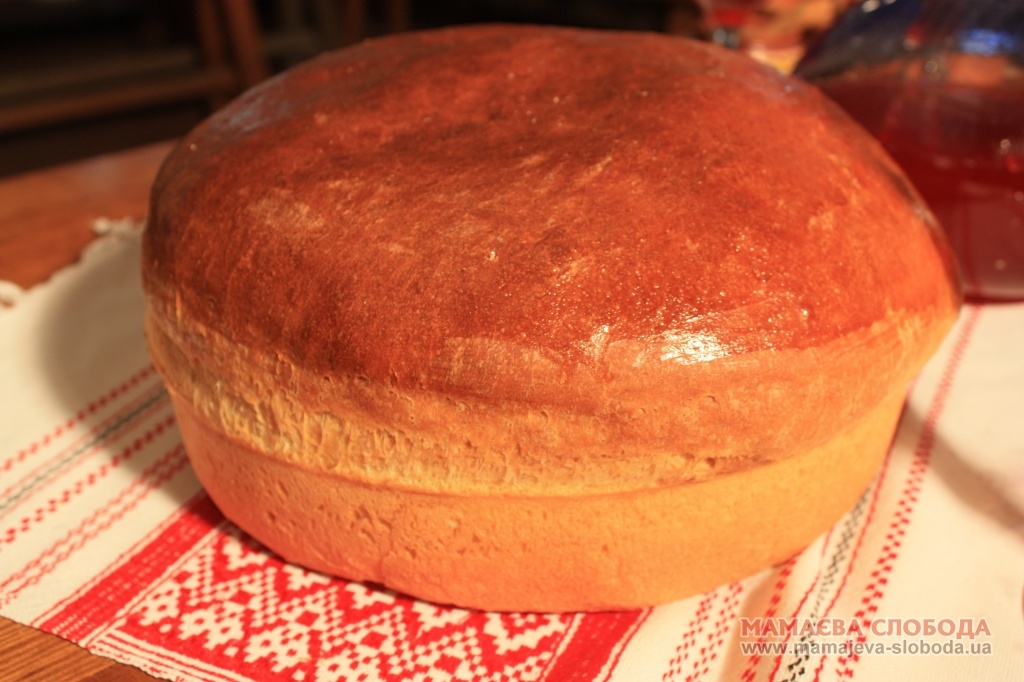 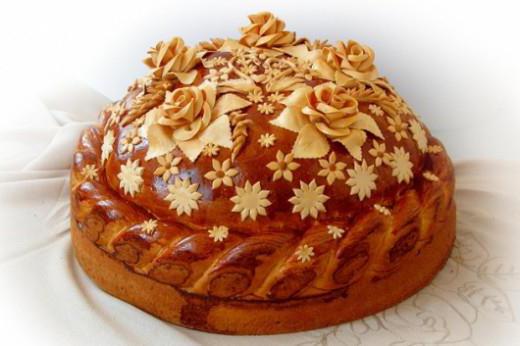 Паляниця
Коровай
Як називався жіночий повсякденний народний одяг?
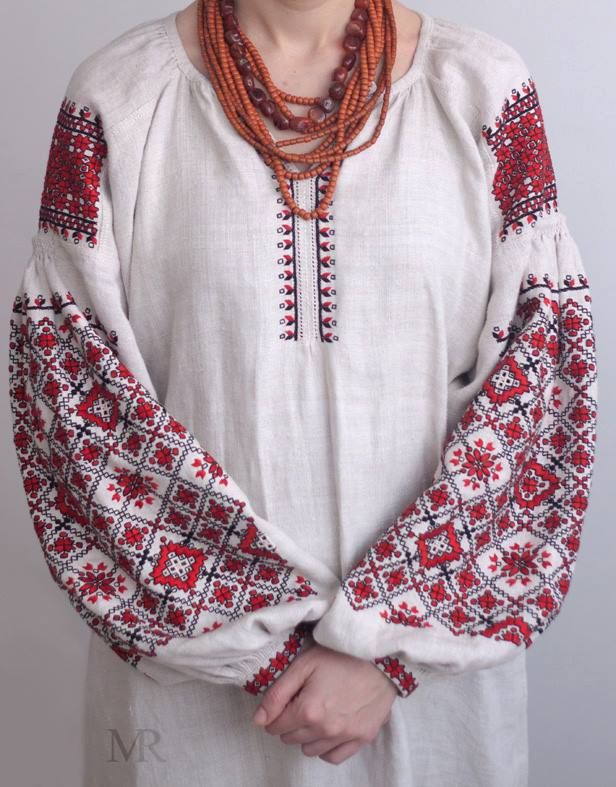 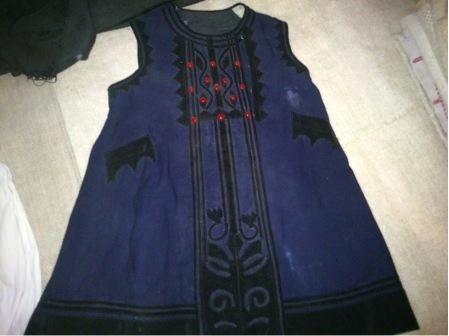 Вишиванка
Керсет
Як називалося жіноче українське святкове вбрання?
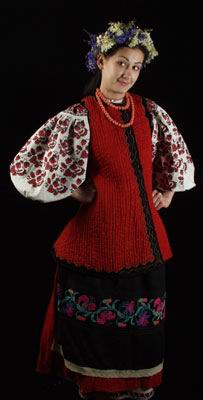 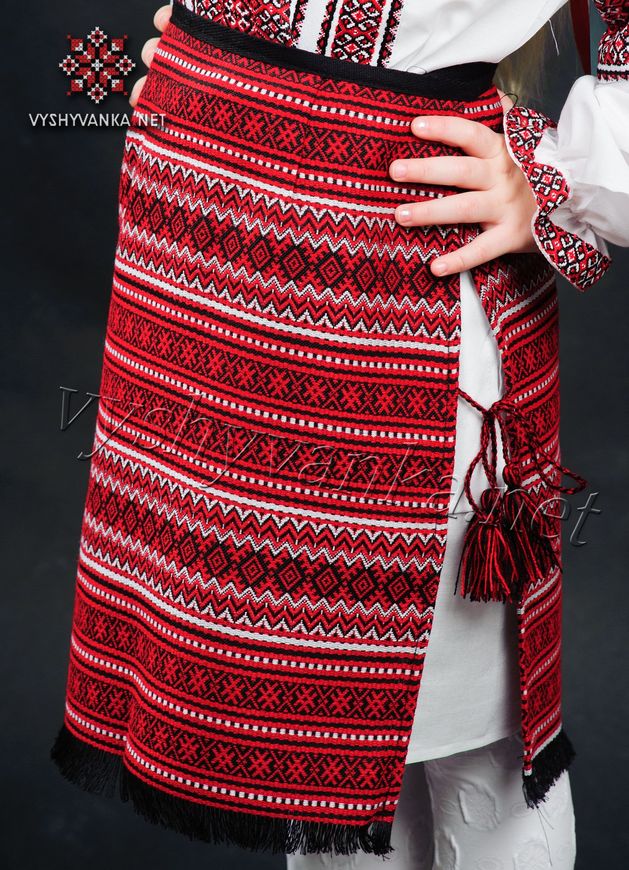 Юпка
Плахта
Як називався зимовий одяг?
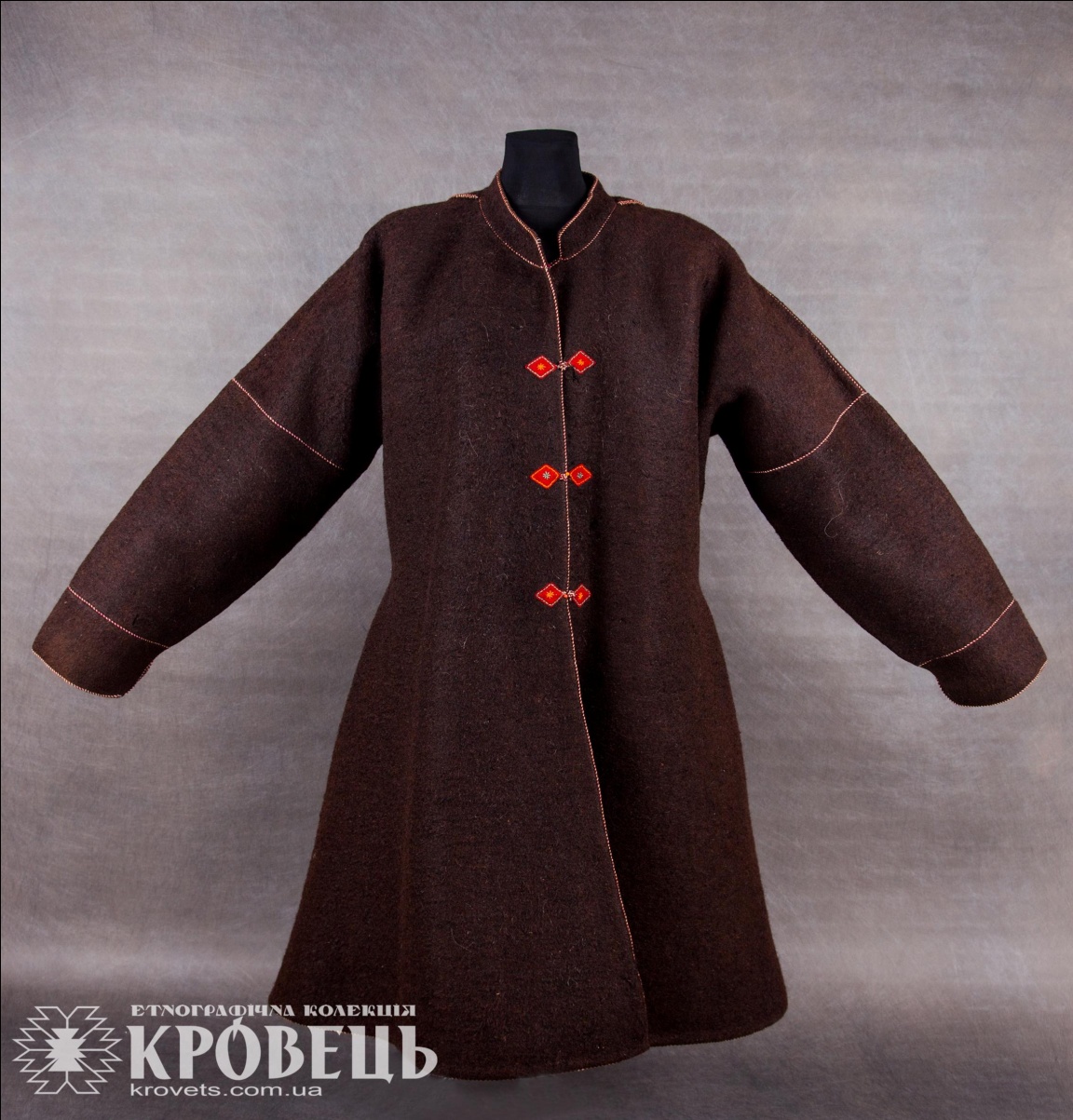 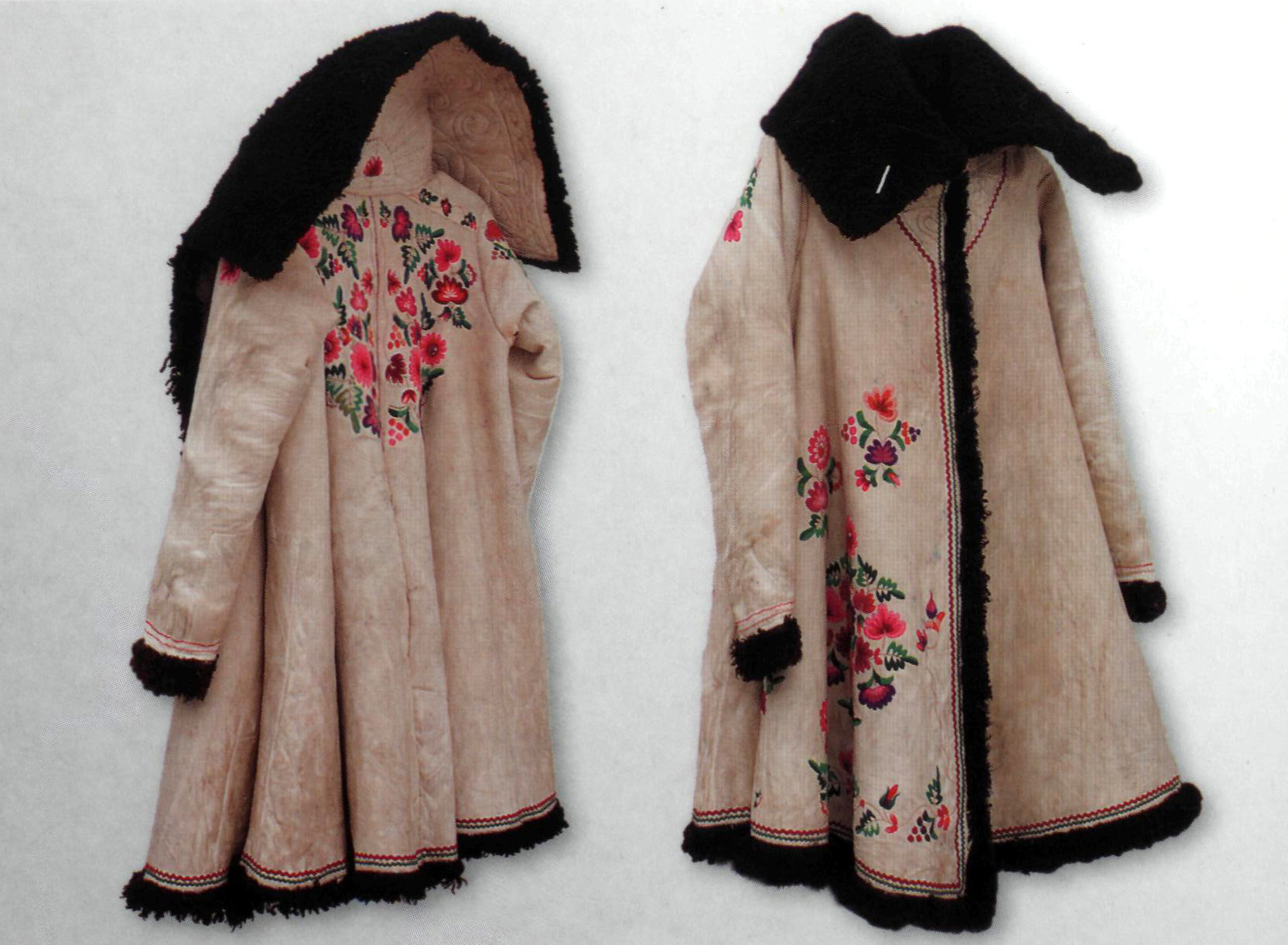 Кожух
Свита
Як називався головний убір заміжніх жінок та традиційна чоловіча зачіска?
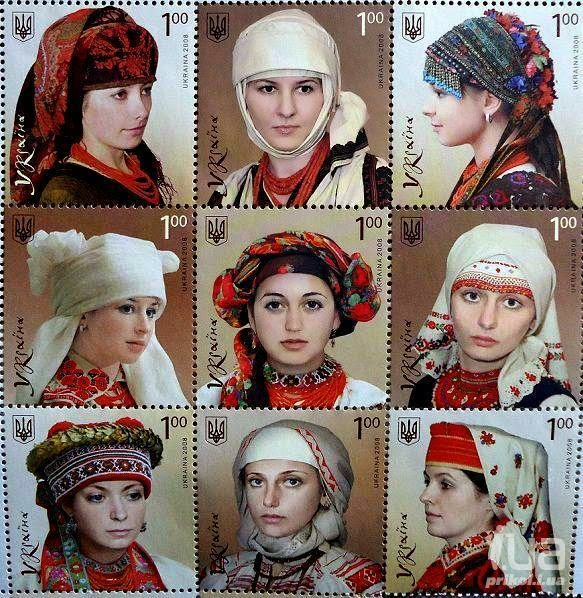 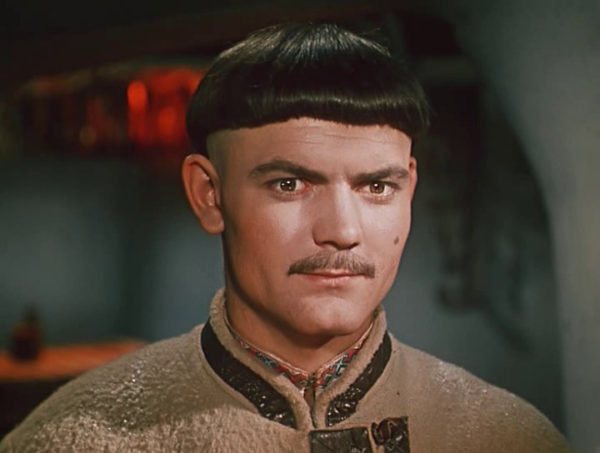 Зачіска під “макитру”
Очіпок
Укажіть назву свят зображених на картинах.
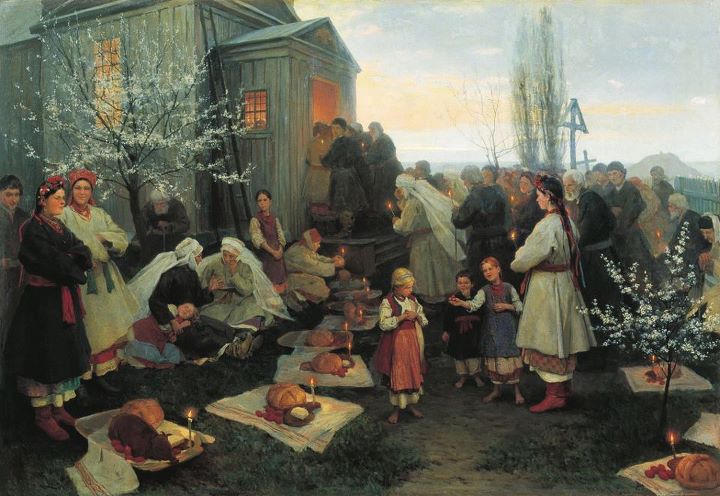 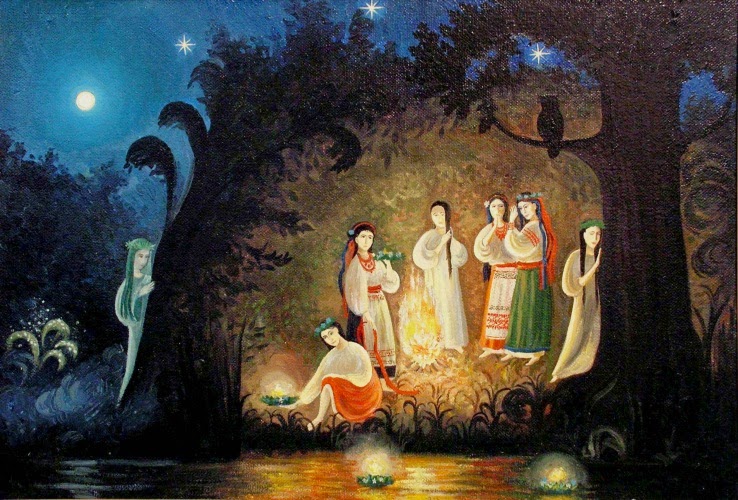 Великдень
Івана Купала
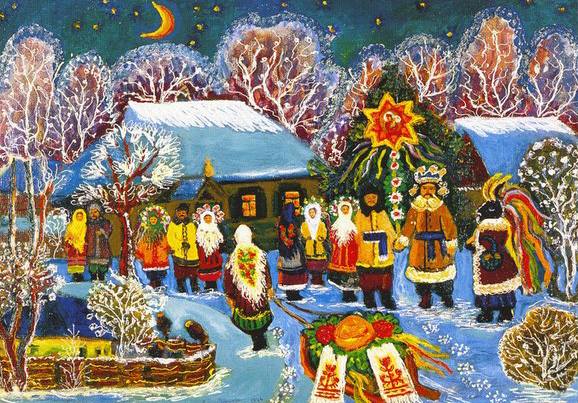 Різдво
ДЯКУЮ ЗА УВАГУ!